Hovedutvalgsmøte
31.1.24
Læringsstøttende team;rolle og mandat
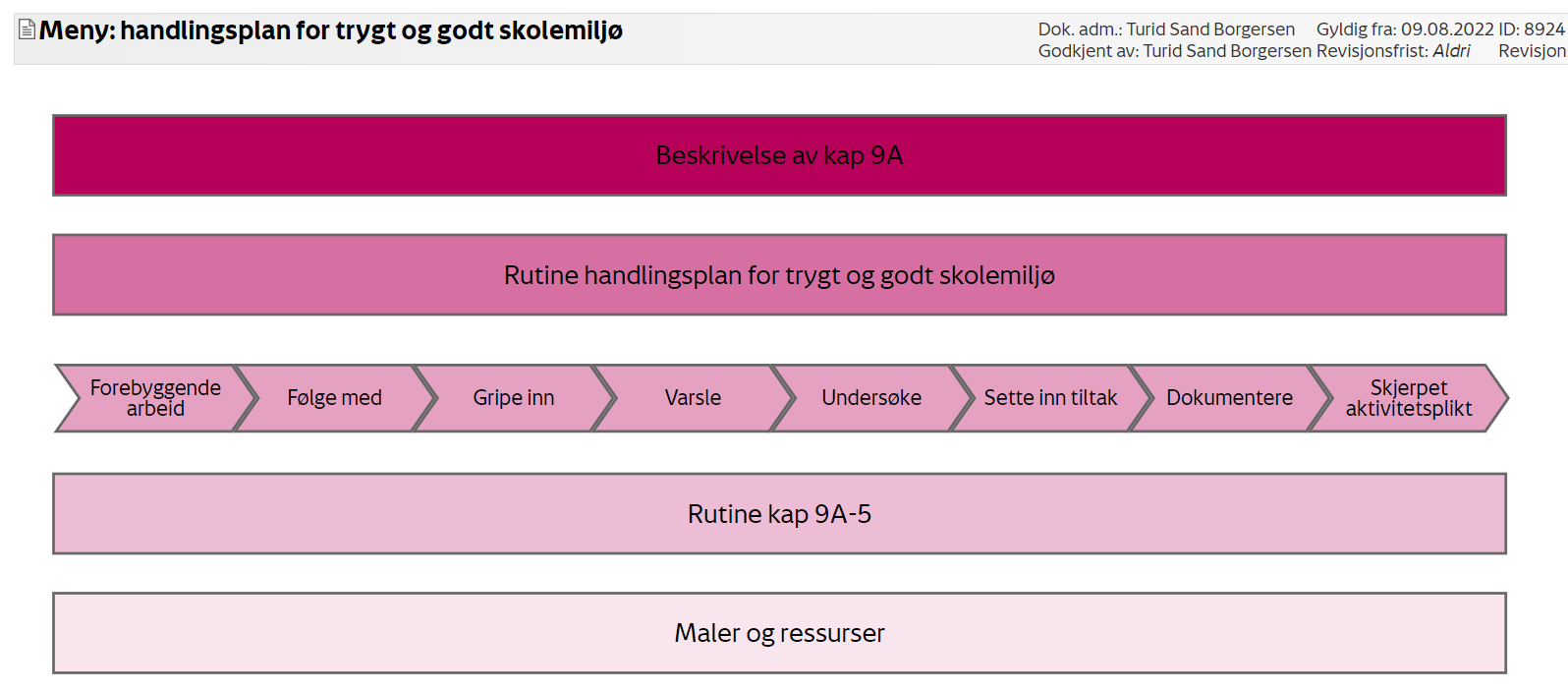 Alle elever i Drammensskolen skal ha et trygt og godt skolemiljø, som fremmer helse, trivsel, inkludering og læring
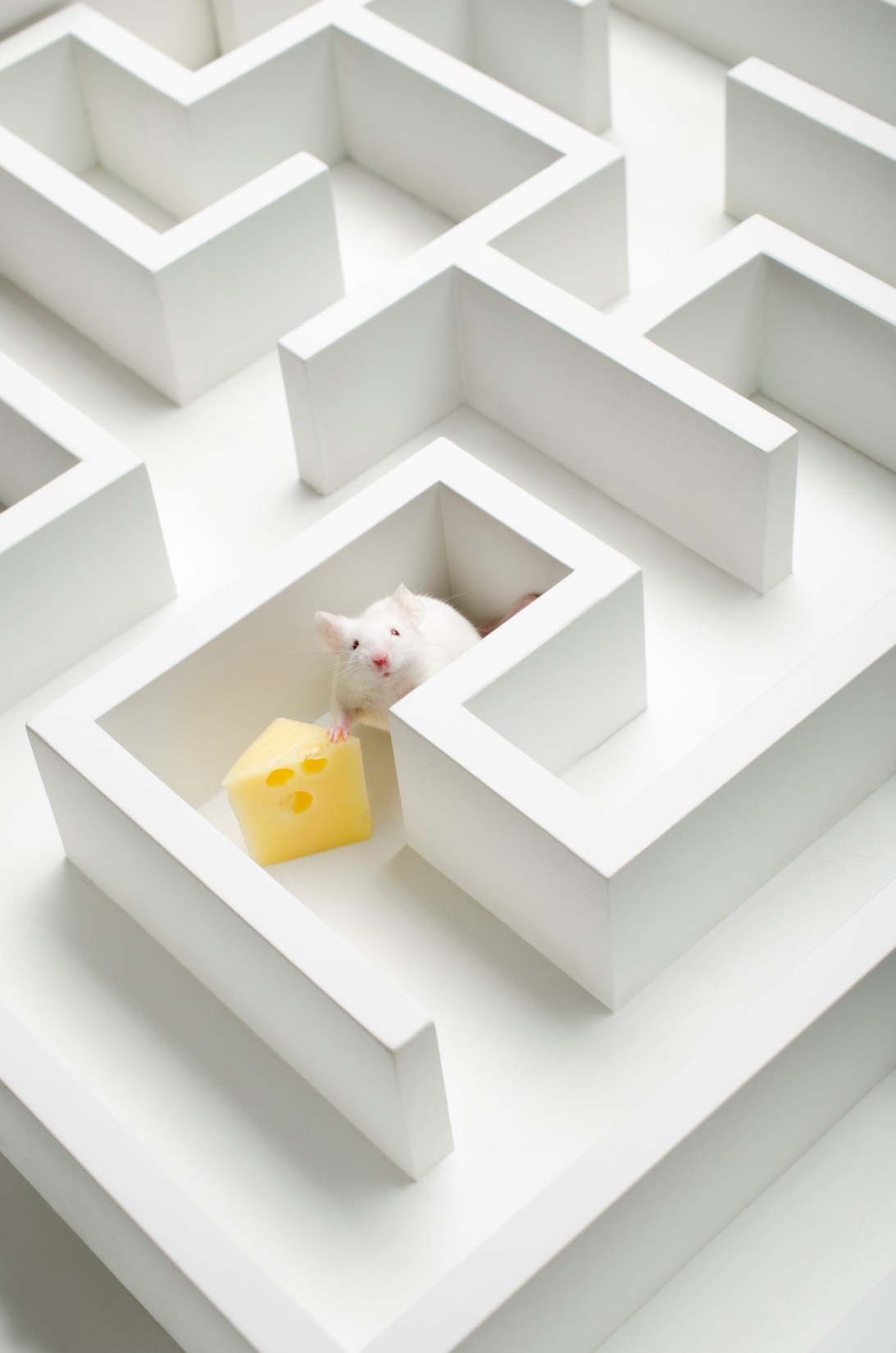 Strategisk nivå
Planarbeid
Implementering
Analyse
Tiltaksutvikling
Eksempel: 
Elevundersøkelsen
Skolenivå
Sonesamarbeid
Samarbeid med ledergrupper
Implementering av skolens systematiske plan for trygt og godt skolemiljø
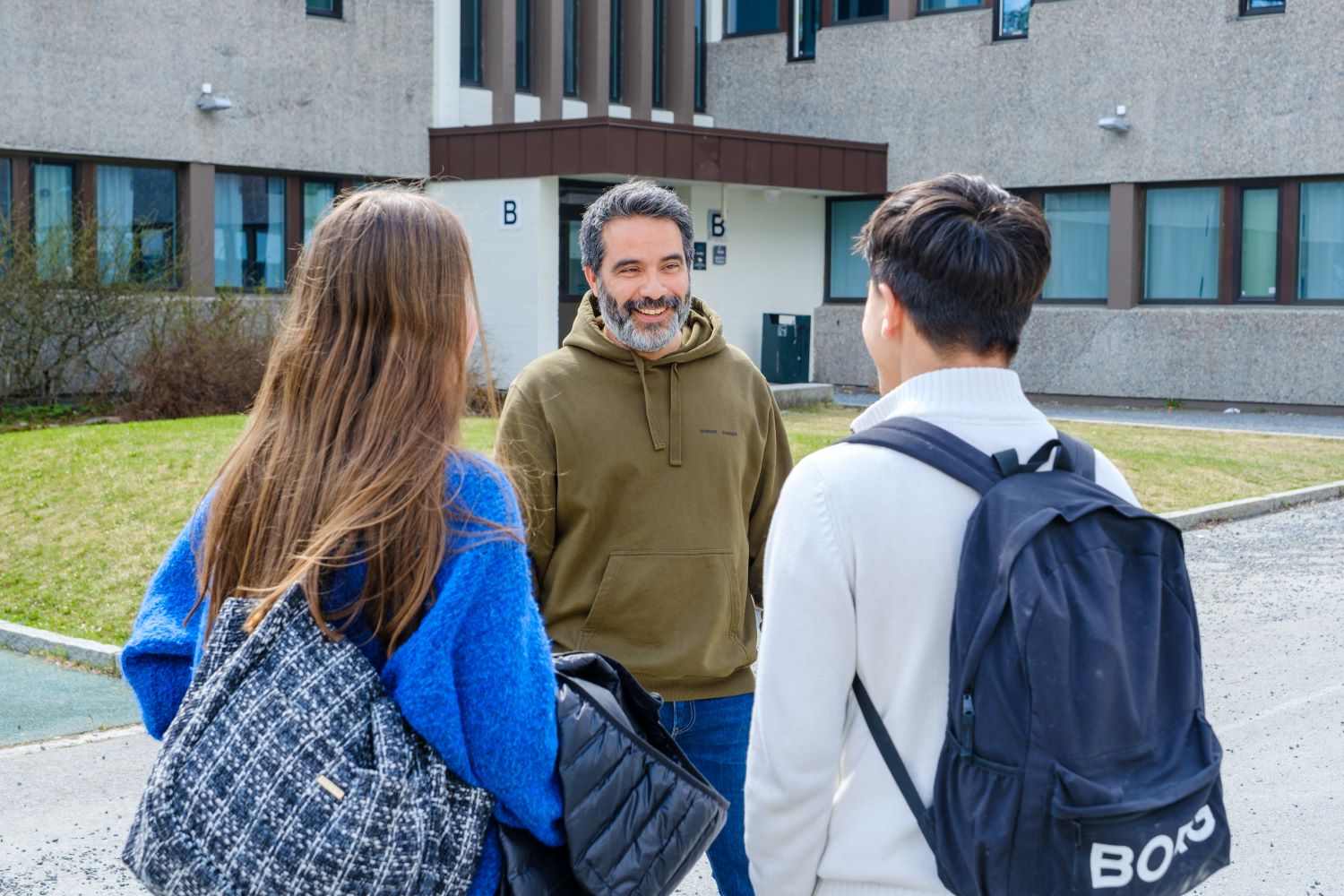 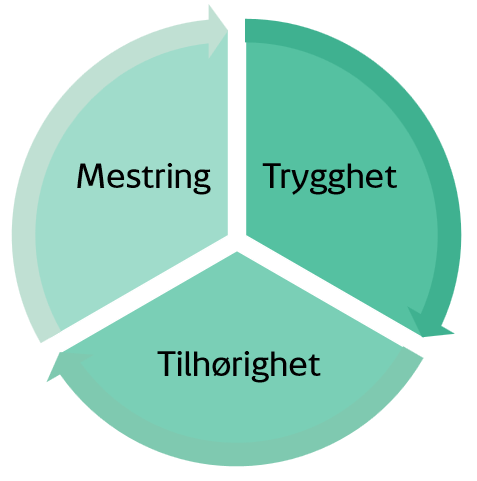 Eksempel: 
Galterud
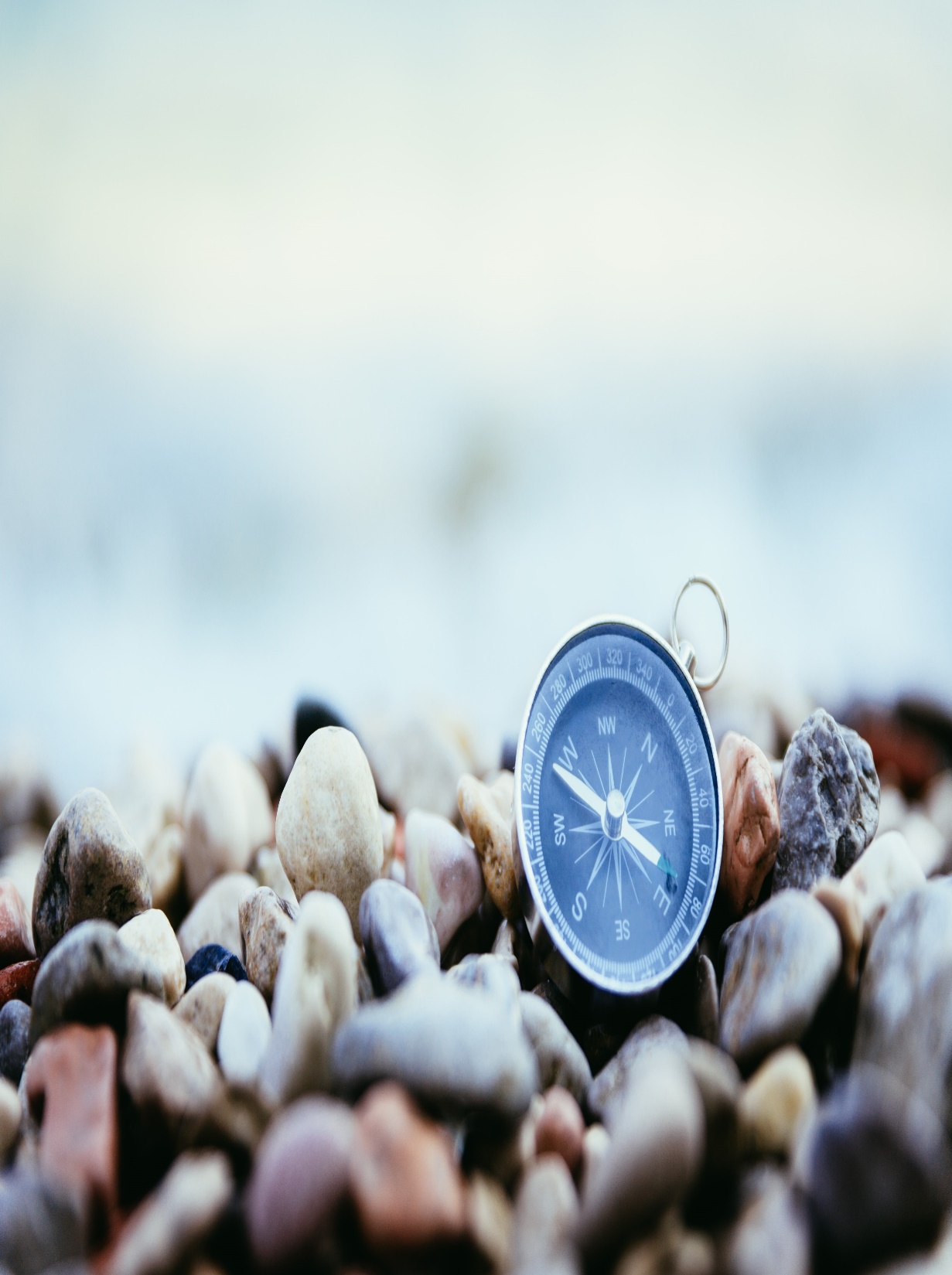 Klassenivå
Observasjon
Veiledning
Klasseledelse
Prioritering av innsatsområde
Hjelpe til å bygge laget rundt elevene